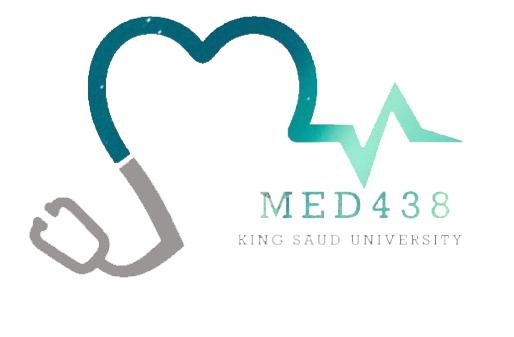 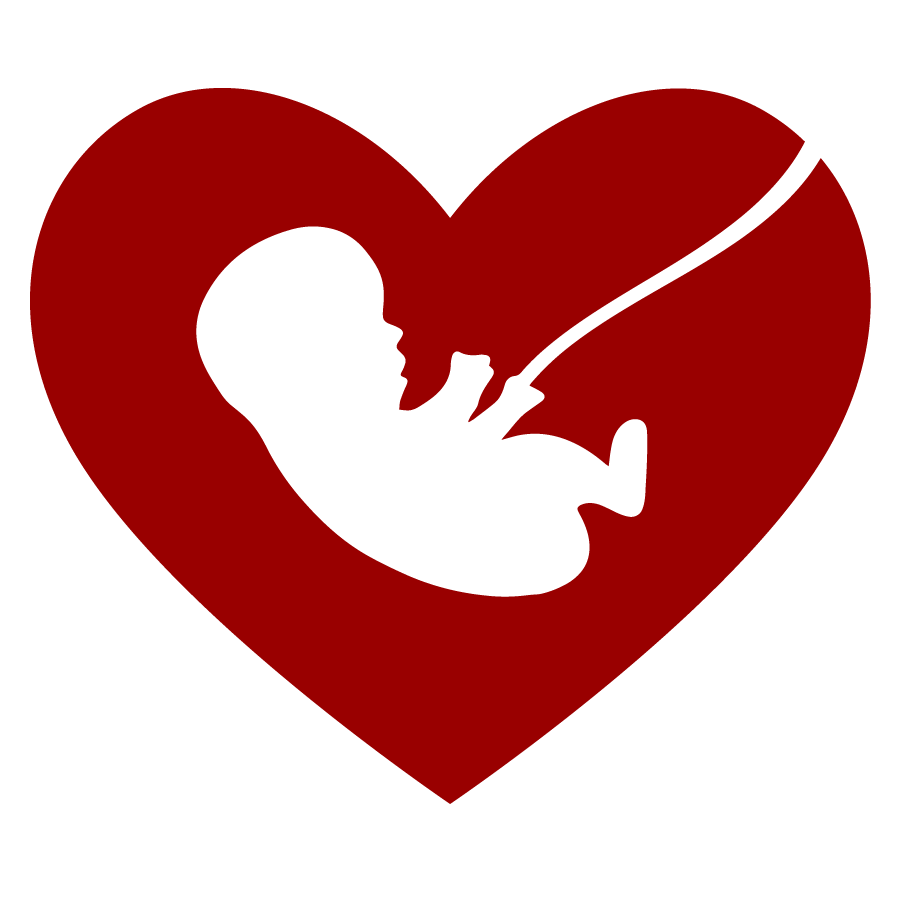 Editing File
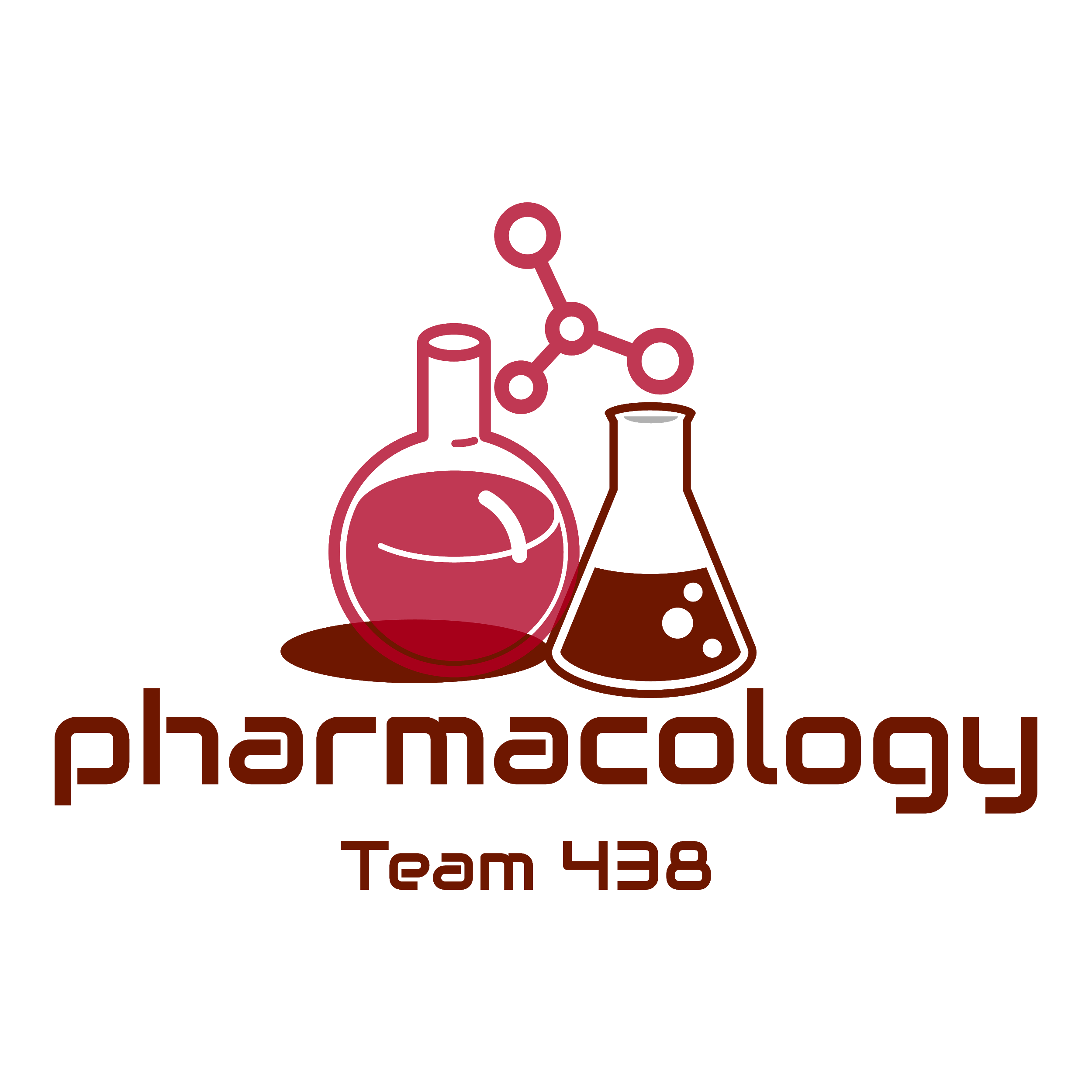 Mnemonic File
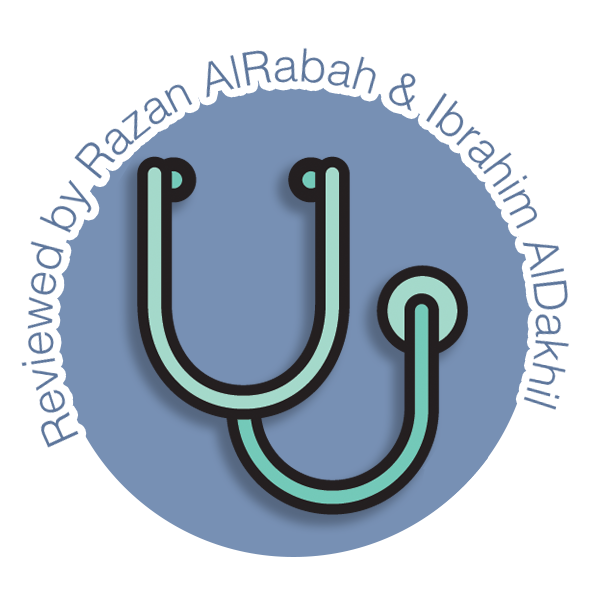 Reproduction Block
Pharmacology team 438
Oral and Other Forms of Contraceptives
Objectives:
By the end of the lecture , you should know:

Perceive the different contraceptive utilities available.
Classify them according to their site and mechanism of action.
Justify the existing hormonal contraceptives present.
Read the objectives for once.
Compare between the types of oral contraceptives pills with respect to mechanism of action, formulations, indications, adverse effects, contraindications and possible interactions.
Hint on characteristics & efficacies of other hormonal modalities.
Color index:
Black : Main content
Red : Important
Blue: Males’ slides only
Purple: Females’ slides only
Grey: Extra info or explanation
Green : Dr. notes
Introduction
Conception: There is fusion of the sperm & ovum to produce a new organism.
 Contraception: We are preventing this fusion to occur & This achieved by interfering with:
Definitions
3
1
2
Preventing sperm from fertilizing the ovum
Normal process
of ovulation
Implantation
-IUD1 (copper T)2
Killing the sperm:

-Spermicidals
- Jells
-Foams
Interruption by a barrier

-Condoms3
-Cervical caps4
-Diaphragms4
-Thin Films4
- Hormonal Therapy
- Oral Contraceptive Pills
- Contraceptive Patches
-Vaginal Rings
-Injectable5
-IUD (with hormone)
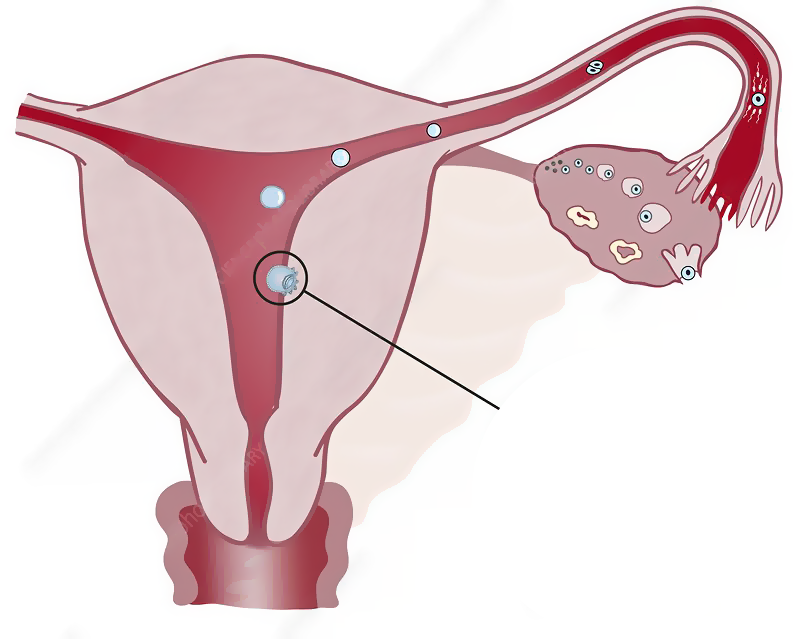 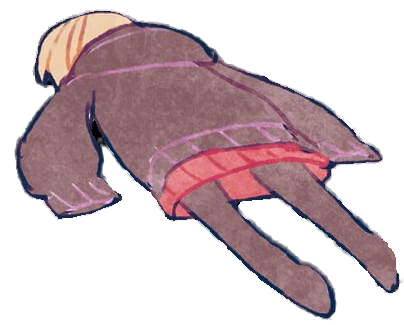 3
1
2
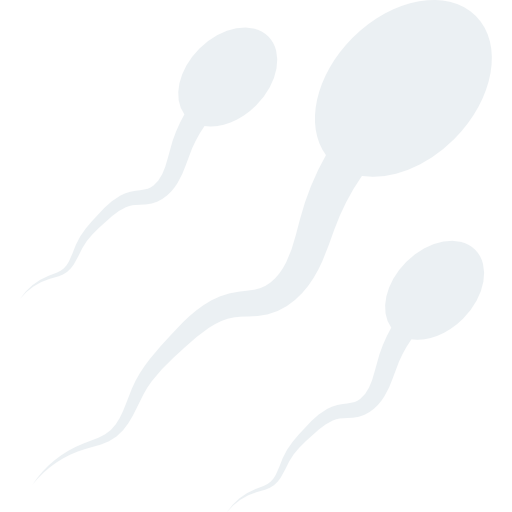 1: Intrauterine device
2: IUD with copper added to it, a form of non hormonal IUD that is wrapped in copper wires. Copper alters sperm mobility, preventing it from reaching the ovum.
3: male preventative barrier
4: female preventative barriers.
5: up to 3 months effect.
Physiology Overview
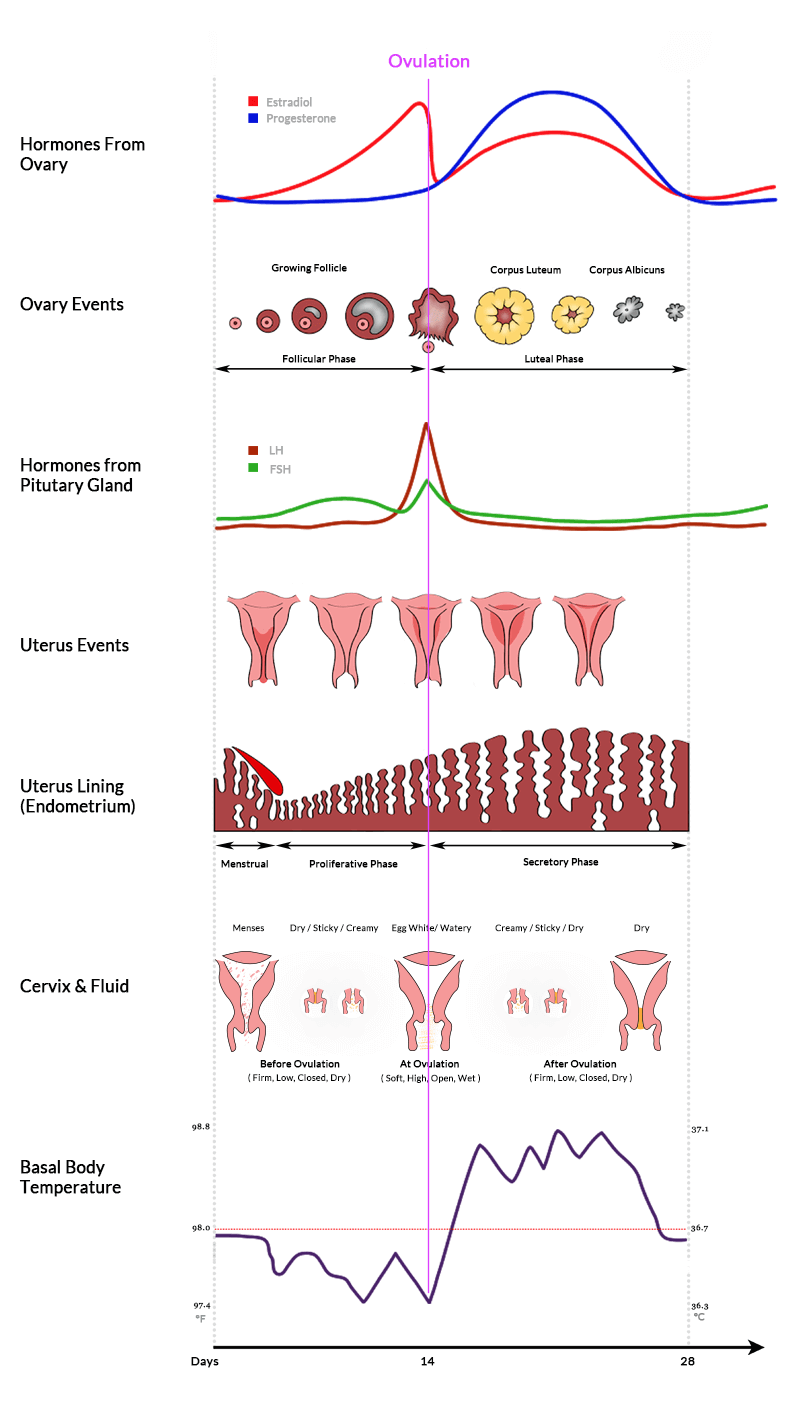 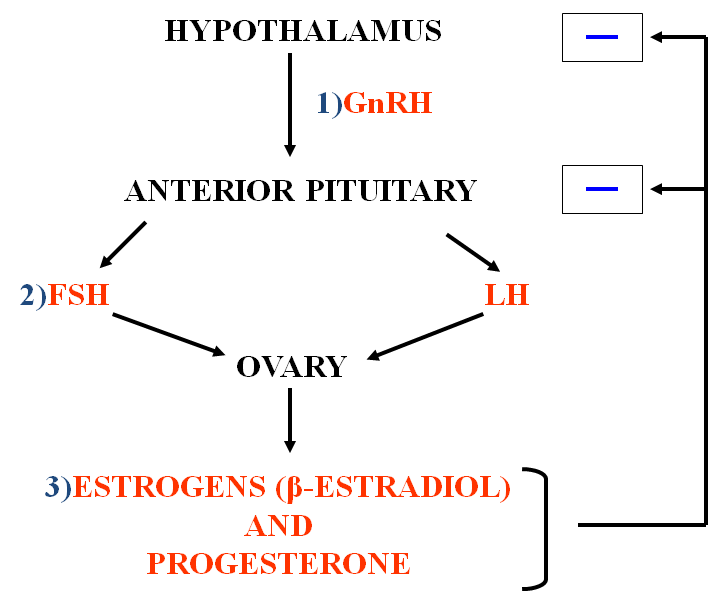 Hypothalamo - pituitary - gonadal axis
And the -ve feedback of estrogen and progesterone
Plasma concentrations of the gonadotropins & ovarian hormones during the normal female sexual cycle
Types of Oral Contraceptive Pills According to Composition & Intent of Use
Combined (COC)
MINI (POP)
Morning-After2
Contain Estrogen1 & Progestins (100% effective)
Contain Only a Progestin (97% effective)
Contain both hormones or
Each one alone (high dose) OR Mifepristone (Antiprogestin) ± Misoprostol
(prostaglandin analogue)
Ethinyl estradiol or mestranol 
[a “prodrug” converted to ethinyl estradiol].

Currently3 concentration used now is very low to minimize estrogen hazards.
Estrogen
Norethindrone, Levonorgestrel (Norgestrel) & Medroxyprogesterone acetate (Has systemic androgenic effect: acne, hirsutism, weight gain).

Currently: Norgestimate, Desogestrel & Drospirenone (Has no systemic androgenic effect).
Progestin
1: very effective in contraception.
2: = emergency contraceptives.
3: older preparations used to have higher conc.
1: Normally released by negative feedback induced by low estrogen and progesterone.          2: after menstruation.
3: to allow for menstruation.
4: the women will only experience her period once every 3 months (4 times a year).
5: during which the women experience very heavy periods accompanied by nervousness, mood swings, and other symptoms.
6: which happens normally during pregnancy due to increased estrogen.
7: androgenic effect.                                                                                                                      8: it is contraindicated in women with varicose veins.
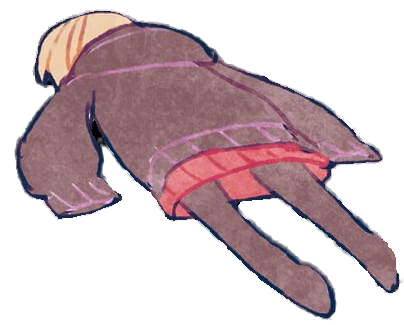 1: due to suspected cancer, estrogen will only help the cancer grow.
2: estrogen decreases lactation.
3: they have increased risk of CVS side effects.
4: less effective than COC.
5: for oral preparation.
Types of Emergency Contraceptives
0 hrs means immediately after intercourse
Other Forms of Contraceptives
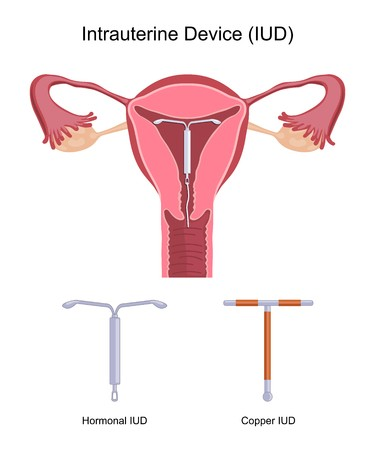 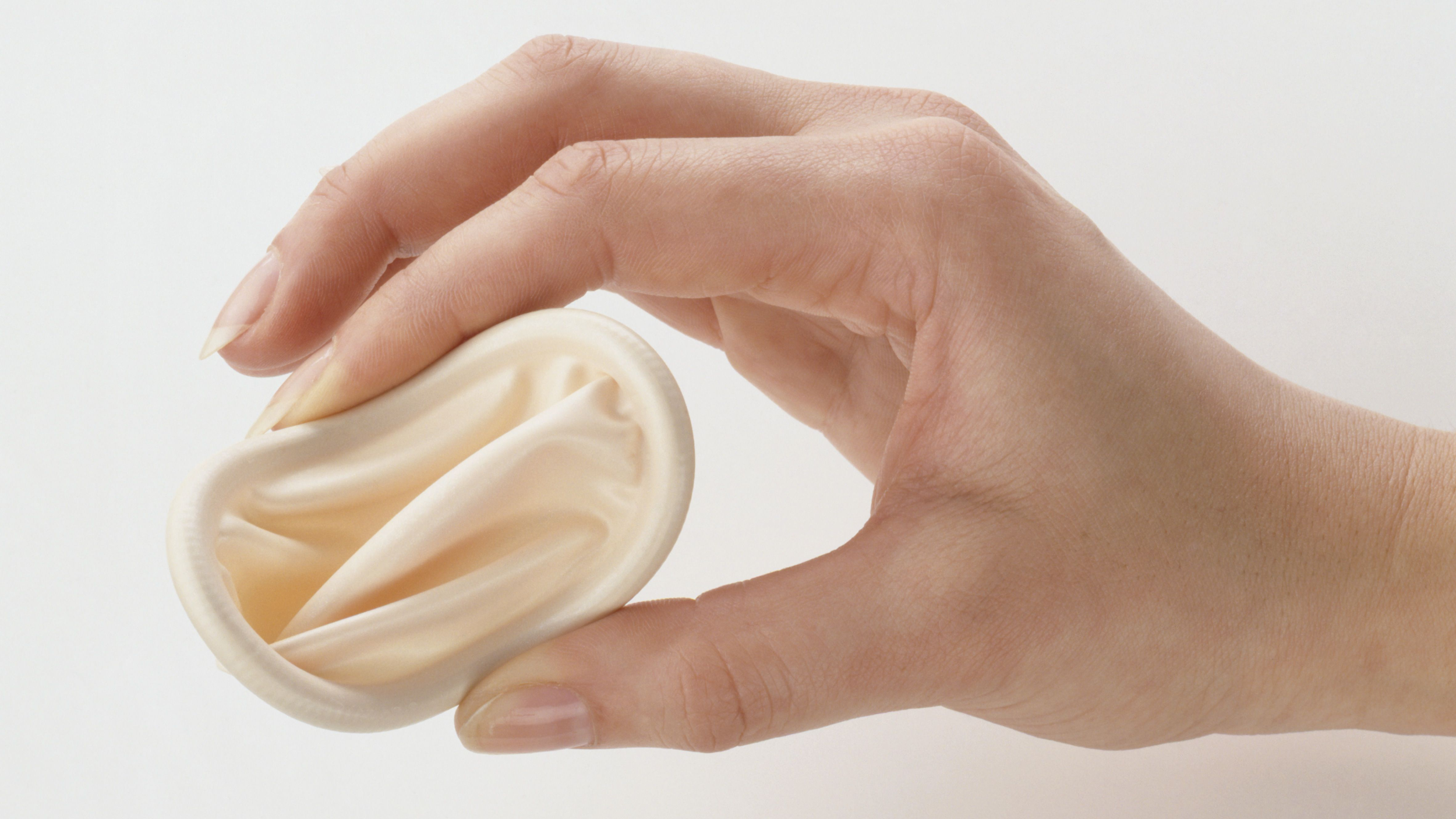 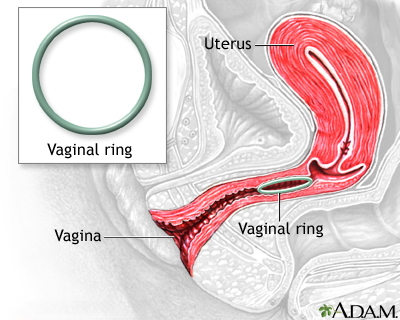 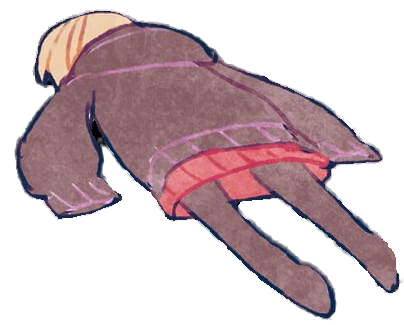 1: Most effective one. They initiate powerful uterine contraction and bleeding.
Quiz
MCQ
Q1: What is the main mechanism of action of progesterone only pills?
A. Increase cervical mucus         B. Spermicidal         C. Inhibit ovulation         D. Makes sperm immotile

Q2: Which of the following is a progesterone only pill?
A. Ethinyl estradiol         B. Levonorgestrel         C. Misoprostol         D. Norethindrone

Q3: Which of the following morning-after pills is given as a single dose?
A. Ethinyl estradiol         B. Amitriptyline         C. Misoprostol         D. Norethindrone

Q4: Which of the following is not an indication for a morning-after pill?
A. Rape         B. Paracetamol intake         C. Recent Live vaccine         D. Torn condom

Q5: Which of the following is a spermicidal?
A. Condom         B. Cervical cap         C. Diaphragm         D. Certain jells

Q6: Which of the following is a major concern as an adverse effect related to Estrogen?
A. Menstrual irregularities         B. Cardiovascular problems         C. Headache         D. Hirsutism

Q7: You use mini pills which contain only progestin with all of the following except?
A. Obese female         B. Lactating female         C. Female > 35 years         D. Thrombophlebitis

Q8: Which of the following increase combined pills toxicity by inhibiting microsomal enzymes?
A. Erythromycin         B. Warfarin         C. Theophylline         D. Ampicillin
SAQ
Q1: A 34 years old lactating mother went to the gynecologist for check up, after that the doctor said to her she should use a contraceptive before the sexual intercourse, what’s the most appropriate drug that should be given for her status?

Q2: What’s the most appropriate drug when she is Obese female or smokers or female > 35 years?

Q3: A 32 years old women went to the gynecologist because of ↑ Skin Pigmentation in different areas of  her body, the doctor immediately asked her about taken any contraceptives, what’s the type of contraceptives that may cause this effect?

Q4: Mention the Mechanism of action of this drug?

Q5: Mention ONE indication for MINI pills contraceptives?
MCQ
SAQ
Answers:
Thank you for all the love and support you gave the team in those two years!
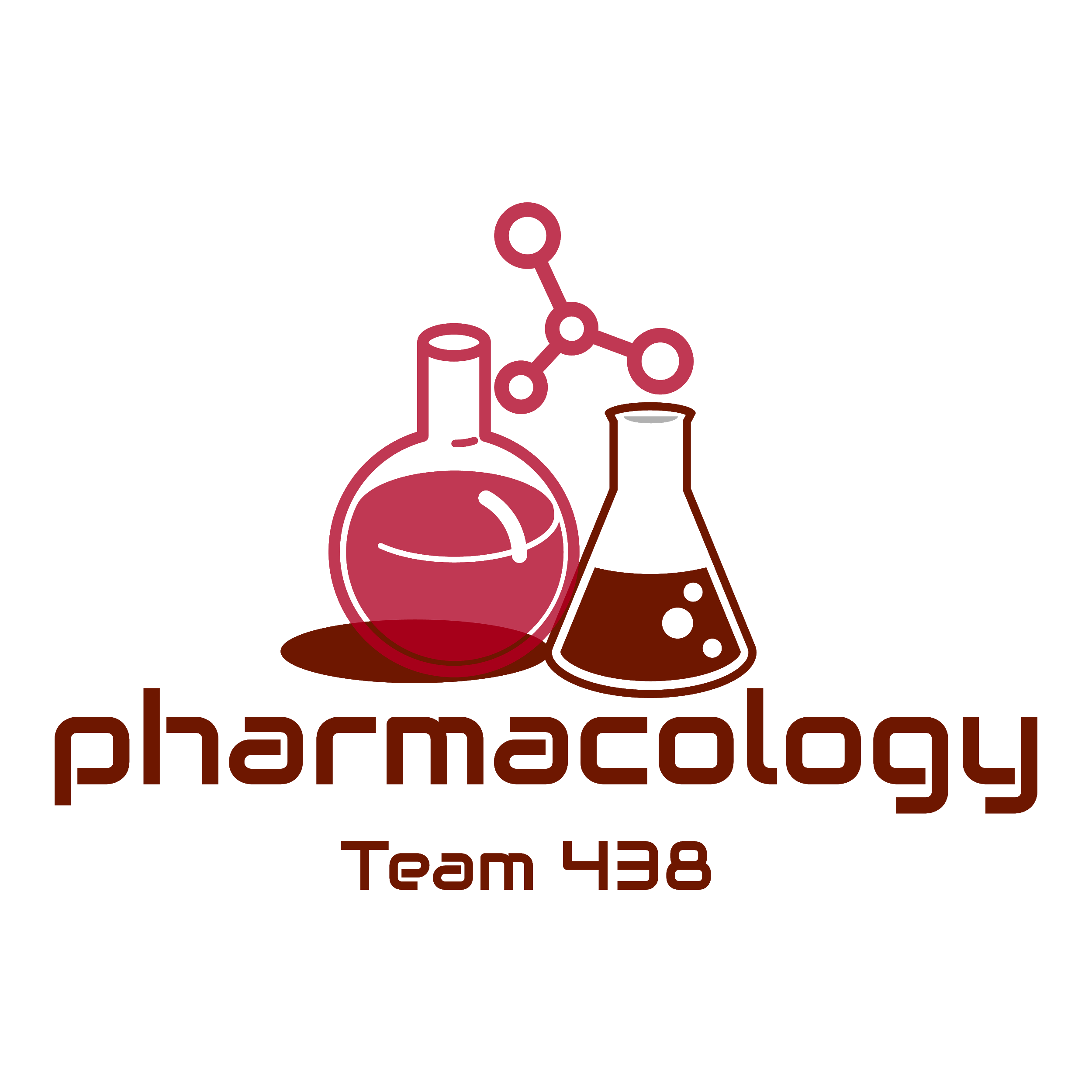 Hope we made the context much easier to study.
God bless you, Future doctors.
Team Leaders:


May Babaeer           Zyad Aldosari
This Amazing Work was Done By:
Abdulrahman M. Bedaiwi
Note writers
Abdulrahman M. Bedaiwi       Raghad AlKhashan
Quiz writer
Abdulrahman M. Bedaiwi